Cost Management
ادارة تكلفة المشروع
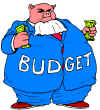 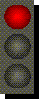 1
مواضيع القسم Section Topics
التخطيط لإدارة التكلفة - Plan Cost Management
تقدير التكاليف - Estimate Costs .
تحديد الميزانية - Determine Budget .
التحكم في التكاليف - Control Costs .
إدارة التكاليف Cost Management
إدارة التكاليف Cost Management
خطة إدارة التكاليف تحدد ما يلي :

مستوى الدقة - Level of accuracy : تقديرات تكلفة النشاط مقربة إلى المستوى المحدد من الدقة .
وحدات القياس - Unit of measure : أسبوع العمل القياسي - standard workweek ، معدلات الموارد المختلطة - blended rates for resources  والقياسات المماثلة هي وحدات القياس للمشروع .
روابط الإجراءات لهيكل تجزئة العمل - WBS - WBS procedure links : مكونات هيكل تجزئة العمل -  WBS لمحاسبة تكلفة المشروع والتي تدعى حساب التحكم -  (CA) account control .
عتبات التحكم - Control thresholds : مستويات الفروقات التي يسمح بها قبل أن يحتاج الأمر للإجراءات التي يتعين اتخاذها .
قواعد القيمة المكتسبة للأداء - Earned value rules of performance.
نماذج التقارير - Reporting formats .
أوصاف العملية - Process descriptions .
تلميح
تكلفة دورة الحياة - Life cycle costing : هناك طريقة أخرى للقول هذه هي " التكلفة الإجمالية للملكية - total cost of ownership ". انها ليست فقط تكلفة السيارة التي يجب أن ينظر فيها ، ولكن أيضاً يجب أن ينظر إلى ما سيكلف الحفاظ على السيارة على طول حياتها صالحة للاستعمال . تقديم المنتج للمشروع لا يختلف عن ذلك .
الهندسة القيمية (من تحديد نطاق) – ( Value Engineering (from Define Scope  : وتسمى أيضاً " تحليل القيمة - value analysis وإدارة القيمة - value management ، أو منهجية القيمة – methodology  value . وقد بدأت في شركة جنرال الكتريك خلال الحرب العالمية الثانية . بسبب نقص اليد العاملة الماهرة والمواد الخام ، ومكونات الأجزاء الأخرى ، لورانس مايلز من جنرال الكتريك - GE بحثت عن بدائل مقبولة . في كثير من الأحيان ، قد يةجد بدائل كثيرة للتحسين قد تؤدي لخفض التكاليف ، وتحسين المنتج ، أو كليهما معاً . وقد بدأ هذا المفهوم كقيد وتحول فيما بعد إلى عملية منهجية تدعة " تحليل القيمة – analysis  value  ".
التخطيط لإدارة التكلفة Plan Cost Management
التخطيط لإدارة التكلفة Plan Cost Management
وحدات القياس - Units of measure : ( مثل الأيام ، الأسابيع ، الأشهر، اللتر، الجالون ، المتر المكعب ، والوزن ، الخ .) .
مستوى الدقة - Level of precision : ( مثل ظهور الأرقام بدقة رقمين عشريين . أو 3 أرثام عشرية ..... الخ . ، مستوى التقريب للأرقام للأعلى / للأسفل ، الخ ) .
مستوى الدقة ( مثل التحمل " السماحيات – tolerances  " أو المجالات المقبولة " من 3 – 5 " ) .
الروابط التنظيمية للإجراءات - Organizational procedure links : والتي تربط حسابات التحكم مع هيكل تجزئة  العمل .
عتبات التحكم - Control thresholds  : عتبات التباين لقياس الأداء للتكلفة والجدول الزمني قبل تبني العمل أو الإجراءات المطلوبة والتي يتعين اتخاذها .
قواعد قياس الأداء - Rule of performance measurement : مثل قواعد أداء لإدارة القيمة المكتسبة -  EVM , earned value management .
إعداد التقارير، ووصف العملية - Reporting formats and process descriptions .
تفاصيل إضافية - Additional Details : والتي يمكن أن تشمل وصفاً للخيارات الاستراتيجية للتمويل ، وإجراء الحساب لتقلبات أسعار صرف العملات ، وإجراءات تسجيل التكاليف .
تقدير التكاليف Estimate Costs
تقدير التكاليف Estimate Costs
تستند تقديرات التكلفة على تحليل الأنشطة التي تم إنشاؤها في هيكل تجزئة العمل - WBS وزيادة التفاصيل في تحديد الأنشطة ( ما نفعله ) وتقديرات الموارد ( من هو الذي سيقوم بالعمل ) . ولذلك، فإن العديد من العناصر التي كانت مطلوبة لتقدير الجدول الزمني تنطبق هي أيضاً على تقدير التكلفة :
الحصول على المعلومات التاريخية من المشاريع السابقة .
الخروج بالتقديرات الخاصة بك . إذا كنت تأخذ المشروع من مدير آخر أو كانت هناك قيود فرضتها الإدارة ، فعملك هو تقييم احتياجات المشروع وعدم الحصول عليها من شخص آخر .
مراجعة التقديرات للتأكد من أنها معقولة والتحقق من عدم وجود حشو ( زيادات ) في التكلفة و/ أو المخاطر .
البحث عن سبل لخفض تكاليف المشروع من خلال التخفيف والحد من ، أو القضاء على ، المخاطر .
تأسيس التقديرات على أساس هيكل تجزئة العمل -  WBS .
التأكد من أن الموارد الذين سيقوموا بأداء التقديرات في الواقع ( الخبراء في الموضوع ) هم الين ينجزون  التقديرات ، بدلاً عن ما يقوله لك أصحاب المصلحة حول ما يعتقدون أن التقديرات يجب أن تكون .
تنفيذ عملية إنشاء التقديرات على أعلى دقة ممكنة .
تقدير التكاليف Estimate Costs
فيما يلي يحدث هنا في تحديد الميزانية وضبط على التكاليف :
إدارة المشروع مقارنة بالخط الأساس للتكلفة .
معرفة متى يتم تنفيذ التغييرات في حالة حدوث مشاكل في الجدول الزمني .
التنبؤ بشكل دوري بالتكلفة من أجل التوصل إلى تقديراتك الخاصة لإستكمال العمل المتبقي في المشروع -  ETC -
ما هي التكاليف المقدرة للمشروع
زمن مدير المشروع- Project manager’s time  .
التكاليف العامة والإدارية - Overhead .
أنشطة إدارة المشروع - Project management activities المعدات المستأجرة - Leased equipment .
شراء أجهزة الحواسب - Hardware purchases  .
موارد الاستشارات - Consulting resources .
تقديرات خاصة بالمخاطر - Risk estimating .
ضمان الجودة - Quality assurance .
أنواع التكاليف Cost Types
التكاليف المتغيرة – Variable Costs   :  التي تتغير مع تغير حجم العمل الذي يتم تنفيذه مثل تكاليف للاستشارات الساعية .
التكاليف الثابتة –  Fixed Costs : التكاليف التي هي ثابتة في جميع مراحل المشروع مثل استئجار المعدات .
التكاليف المباشرة – Direct Costs  : التكاليف التي تعزى مباشرة إلى المشروع . مثل الأجور والرواتب لأعضاء الفريق ، وتراخيص البرامج الحاسوبية ، الخ .
التكاليف غير المباشرة –  Indirect Costs: التكاليف التي يتم مشاركتها من قبل المشروع مع مشاريع أخرى مثل التدفئة ، الطاقة الكهربائية ، الأمن ، والبنود العامة الأخرى .
تعابير مالية إضافية Additional Financial Terms
التكلفة الغارقة  -  Sunk costs  : ما كنت قد أنفقته . لا ينبغي أخذها في الاعتبار عند البت في إعادة العمل في مشروع مضطرب .
قانون تناقص العوائد -  Law of diminishing returns : كلما أنفقت أكثر ، حصلت على عائد أقل . 
رأس المال العامل -  Working capital : الأصول ناقص المطاليب ؛ ما يمكن لشركة أن تستثمره في المشاريع .
الاستهلاك -  Depreciation : ما عليك أن تعرفه للامتحان :
الاستهلاك بخط مستقيم - Straight-line depreciation .
الاستهلاك المعجل ( المسرع ) - Accelerated depreciation :
الرصيد المتناقص المزدوج - Double declining balance.
مجموع أرقام السنوات - Sum of the Years Digits .
ملخص إختيار المشروع Project Selection Summary
صافي القيمة الحالية - NPV  : هي الأكثر دقة والأكثر إعتدالاً .
معدل العائد الداخلي - IRR  : هي طريقة دقيقة إذا لم يكن هناك تدفقات نقدية سالبة .
كلتا الطريقتين -  NPV  و IRR   : ينبغي أن تؤديا إلى نفس القرار .
فترة الاسترداد - Payback period  : هي الأقل دقة ، والأبسط في الحساب .
نسبة التكلفة / المنفعة – Benefit / Cost Ratio  :
تكاليف الفرصة البديلة Opportunity Costs
تعابير مالية إضافية Additional Financial Terms
فئات التكلفة - Categories of cost :
المباشرة -  Direct : تعود مباشرة للمشروع .
غير المباشرة -  Indirect  : بنودالنفقات الإدارية والعامة التي تتقاسمها عدة مشاريع .
المتغيرة – Variable :  التكاليف التي تتغير مع مستوى الجهد          ( الإنتاج ) المبذول .
الثابتة -  Fixed  : الإيجارات / عقود الإيجار طويلة الأمد .
القيمة الاقتصادية المضافة - Economic value added : القيمة المضافة التي ينتجها المشروع أكبر من تكاليف تمويل المشروع .
أدوات تقدير التكلفة Cost Estimating Tools
التقدير المشابه ( المماثل ) - ( ويسمى أيضا التقدير " من أعلى إلى أسفل" ) : يقارن المشروع الحالي مع مشاريع سابقة مشابهة للمشروع الحالي مكوناته وبالتالي من حيث التكلفة . وهذا ما يسمى بالتقدير     " الإرشادي – heuristic ,  أو التقدير بحكم التجربة –  rule of thumb " . وهو مصمم لتوفير تقديرات ' تقريبية " دون الحاجة إلى استخدام الكثير من التفاصيل المساندة .
التقدير من أسفل إلى أعلى : وهو تقدير مفصل للغاية ويستخدم هيكل تجزئة العمل - WBS لإنشاء تقديرات النشاط من حيث التكلفة ( وكذلك الجدول الزمني ) . يمكن للتقدير من أسفل إلى أعلى أن يكون دقيقاً جداً إذا كان هناك ما يكفي من البيانات التاريخية التي تستند إليها التقديرات .
التقدير الحدودي : أو " النمذجة - modeling  " كما يطلق عليه في بعض الأحيان ، وهو يقوم على استخدام معلم ( متحول – parameter ) والوحدات المتطابقة المتكررة من العمل . إذا كانت تكلفة وحدة واحدة من العمل = 100 دولار فإن تكاليف " X " وحدة سوف = "  X * 100 " دولار .
التقدير المماثل ( المشابه ) Analogous Estimating
التقدير المماثل ( المشابه ) Analogous Estimating
المزايا – Advantages :
يحتاج إلى القليل من الوقت والجهد .
أقل تكلفة لإنشائه .
لا تحتاج الأنشطة إلى تهجئتها .
تتوج التكاليف الكلية للمشروع .
العيوب – Disadvantages :
أقل دقة من التقدير من أسفل إلى أعلى .
المعلومات التاريخية أو رأي الخبراء قد لا تكون متاحة .
صعبة للغاية للمشاريع ذات المقدار العالي من عدم اليقين .
التقدير من أسفل إلى أعلى Bottom-Up Estimate
التقدير من أسفل إلى أعلى مبني على البيانات التاريخية . وهذا يعني أن تقديراتك تستند إلى تقدير تكلفة هذه الأنشطة التي يمكن أنك قد كنت نفذتها من قبل ، هذه الأنشطى يمكن تقديرها ضمن مجال ضيق .

المزايا – Advantages :
 دقة محسنة .
توفر التفاصيل المناسبة لرصد ومراقبة المشاريع .
توفر مشاركة الفريق في التقديرات .

العيوب – Disadvantages :
تستهلك وقتاً أطول وتكلفة أعلى لإنشائها .
قد تخصع التقديرات لحشو مبطن من قبل أعضاء الفريق .
دقيقة فقط بمقدار دقة هيكل تجزئة العمل – WBS .
التقدير الحدودي Parametric Estimating
يستخدم التقدير حدودي عندما يمكن تسعير النشاط بشكل متكرر في المشروع . عإلى سبيل المثال ، فإن المشروع يتطلب إعداد 1,000 ملقم مع الأجهزة والبرامج المناسبة لتكوين البرمجيات . كم من الوقت سوف سيستغرق وكم سيكلف ذلك ؟ إذا كنا قد حددنا مجموعة من الأسعار لملقم واحد مكونة على النحو التالي :
زمن تركيب الملقم = 4 ساعات .
زمن تحميل الأجهزة والتكوين = 8 ساعات .
زمن تحميل قاعدة البيانات وتكوين كافة البرامج = 12 ساعة .
المعدل المختلط لعمل الموارد = 65 دولار / الساعة .
لذلك ستكون تكاليف إعداد ملقم واحد = 24 × 65 $ = 1560 $ .

باستخدام منهج التقدير الحدودي ، إذا كان ملقم واحد سيكلف 1,560 $ لإعداده ، فسوف تكون تكلفة 1,000 ملقم ( ونحن نتنبأ ) =  1,000 * 1,560 $ = 1,560,000 $ . العنصر الرئيسي للتقدير حدودي للعمل هو أنه يجب أن يتم تحديد مقاييس المعلمات           ( المتحولات ) بدقة .
التقدير الحدودي Parametric Estimating
المزايا – Advantages :
يمكن أن يكون أكثر دقة وتفصيلاً من التقديرات المشابهة .
يمكن أن يكون أسرع من التقديرات من أسفل إلى أعلى .
في بعض الحالات ، يمكن أن يقدم إسقاطاً أكثر دقة لإنجاز المشروع ومجموع التكاليف .

العيوب – Disadvantages :
تختلف الدقة على نطاق واسع .
يمكن أن يكون أكثر تكلفة لإنشائه .
قد لا تكون المعلومات التاريخية متاحة .
قد لا تكون المعلمات قابلة للتطوير .
أنواع التقديرات Estimate Types
تحديد الميزانية Determine Budget
تحديد الميزانية Determine Budget
تحديد ميزانيتك يتطلب مزيجا من كل تقديرات تكلفة النشاط الخاص، خط الأساس نطاق، الجدول الزمني للمشروع، وتقويمات الموارد والمعلومات التعاقد مع شركات خارجية وشيء يسمى 'أساس تقديرات'. أساس تقديرات هو الناتج من عملية تقدير التكاليف. أساس للتقدير هو تحليل مفصل عن كيفية اشتقاق تقديرات التكلفة. التفاصيل دعم يمكن أن تشمل :
كيف تم تطوير أساس تقدير .
الافتراضات .
القيود .
نطاق ممكن من التقديرات (على سبيل المثال 25،000 $ + / - 15٪) مستوى ثقة التقدير النهائي (عامل الثقة ممثلة كنسبة مئوية) .
تحديد الميزانية Determine Budget
أساس فهم تقديرات عنصر رئيسي في جني حسابات القيمة المكتسبة. هناك اثنين من الأدوات الرئيسية في تحديد عملية الميزانية هي تحليل الاحتياطي والتمويل الحد المصالحة .
بلوغ تحليل - يعالج احتياطي إدارة واحتياطي الطوارئ في المشروع. يتناول احتياطي الطوارئ المخاطر المعروفة في المشروع بينما احتياطي إدارة يتناول 'مجهولة'. المراد تغطيتها بالتفصيل في الفصل المخاطر. 
التمويل - يعالج الفرق بين حد التمويل والمخطط لإنفاقه على المشروع . وهذا يتطلب أحيانا إعادة جدولة العمل لمعادلة خارج معدل الإنفاق.
تلميح للامتحان : لا يتم تضمين مبالغ احتياطي للطوارئ وإدارة الاحتياطيات في القيمة المكتسبة * .
ضبط في التكاليف Control Costs
ضبط في التكاليف Control Costs
يلاحظ أن أدوات وتقنيات التحكم في التكلفة وضبطها تشمل تنفيذ حسابات القيمة المكتسبة - earned value ، وتقديم توقعات ، وحساب (مؤشر الأداء للإستكمال) - , TCPI To Complete Performance Index وتحليل الفروقات . وبالإضافة إلى ذلك ، فأنت تريد أن ترجع إلى خطة إدارة التكلفة التي أنشأتها ، وكذلك إتباع عمليات إدارية صارمة لمراقبة وضبط التغييرات على مشروع الخاص .
تلميح للامتحان  : عليك أن تعرف الفرق بين الخط الأساس للتكلفة و( مجموع ) تكاليف الميزانية .
الخط الأساس التكلفة - Cost Baseline  : تكلفة جميع الأنشطة ، وحزم العمل ، وتقديرات المشروع واحتياطيات الطوارئ – reserves contingency .
تكلفة ( مجموع ) الميزانية - Cost (Total) Budget  :  ويشمل الخط الأساس للتكلفة مع إضافة احتياطي الإدارة - management reserve .
تعريفات إدارة القيمة المكتسبة Earned Value Definitions
تعريفات إدارة القيمة المكتسبة Earned Value Definitions
قد تشاهد إشارة مرجعية إلى بعض المختصرات القديمة لكل من PV، EV وAC. وهي على التوالي :
 PV  - اصطلح على تسميته سابقاً - BCWS (تكلفة الموازنة للعمل المخطط).
EV  - اصطلح على تسميته سابقاً - - BCWP (تكلفة الموازنة للعمل المنجز).
AC  - اصطلح على تسميته سابقاً - ACWP (التكلفة الفعلية للعمل المنجز)
قد تشاهد إشارة إلى اختصارات القديمة، ولكن سوف لا يكون عليك حفظها .
تعريفات إدارة القيمة المكتسبة Earned Value Definitions
(القيمة المخططة)  - PV هو مرجع الجدول الزمني. وهي تشير إلى مقدار المال الذي كانقد خطط لإنفاقه على المشروع عند نقطة من زمن الجدول الزمني للمشروع .
(الميزانية عند الإنجاز – عند الإستكمال ) - BAC , وهي تشير إلى كم كنت تعتزم انفاقه للمشروع بأكمله . هذا هو خرج من مرحلة التخطيط .
معادلات القيمة المكتسبة Earned Value Formulas
عند حساب فرق التكلفة أو الجدول الزمني ، فالقيمة المكتسبة (EV) هي دائما الرقم الأول . وإذا كان الفرق هو سالب ، فأنت قد أنفقت أكثر الميزانية - over budget  أو أنك متأخر عن الجدول الزمني - behind schedule . وإذا كان الفرق موجباً ، فأنت إما أن تكون قد أنفقت أقل من الميزانية - under budget  أو أنك متقدم عن الجدول الزمني .
عند حساب مؤشر أداء التكلفة أو مؤشر أداء الجدول الزمني ، فالقيمة المكتسبة - EV هي دائماً في البسط. وتشير مؤشرات الأداء التي هي أقل من 1 أنك إما أنك قد أنفقت أقل من الميزانية أو  أنك متأخر عن الجدول الزمني . وتشير مؤشرات الأداء التي هي أكبر من 1 أنك إما قد أنفقت أقل من الميزانية أو أنك متقدم عن الجدول الزمني .
معادلات القيمة المكتسبة Earned Value Formulas
معادلات القيمة المكتسبة Earned Value Formulas
معادلات القيمة المكتسبة Earned Value Formulas
التقدير عند الانتهاء - (EAC) Estimate At Completion  هي توقعات الميزانية من الدولارات الفعلية اللازمة في نهاية المشروع . ويمكن أن تكون أقل من ، ولكن كثيراً جداً أكثر  ما تكون من أكبر من الميزانية الأصلية (BAC) . هناك أربعة من الصيغ الممكنة التي يمكن استخدامها لحساب  EAC، اعتمادا على الشروط المذكورة أدناه :
1.- تستخدم إذا كانت هناك حاجة إلى تقديرات جديدة للميزانية عند الإنتهاء ( التقدير الأصلي كان معاباً ) .
2. -  تستخدم إذا سيتم الإستمرار في الإنفاق بنفس معدل الميزانية : لا يوجد فروقات في الميزانية عند الإنتهاء  (  EAC – BAC = 0 ) .
3. - تستخدم إذا كان من المتوقع أن تبقى الفروقات الحالية بين الميزانية عند اإنتهاء والمقدر عند الإنتهاء نموذجية ( ستبقى نفسها )في المستقبل ( CPI الحالي سوف يستمر ) .
4. - تستخدم إذا كانت التكلفة دون المستوى القياسي وأداء الجدول الزمني يتوقع أن يستمر بنفس النسبة ، مما يؤثر على المقدر المقدر للإنتهاء - ETC * .
TCPI   -  ماذا يعني وكيف يعمل
أساسا يعني : العمل المتبقي مقدراً بالدولار / الميزانية المتبقية :
إذا مؤشر الأداء للإستكمال ( للإنتهاء ) -  TCPI هو < 1  ، فالعمل المتبقي هو أقل من الأموال اللازمة لإنجاز ذلك العمل .
وإذا كان مؤشر الأداء للإستكمال ( للإنتهاء ) - TCPI هو > 1 ، فالعمل المتبقي هو أكثر من الأموال اللازمة لإنجاز ذلك العمل  .
وهنا ما تقوله جمعية إدارة المشاريع - PMI حول احتساب مؤشر الأداء للإستكمال ( للإنتهاء ) - TCPI :
يتم احتساب " مؤشر الأداء للإستكمال ( للإنتهاء ) - (TCPI) من التغير الأساسي لأداء التكلفة الذي يجب أن يتحقق على العمل المتبقي لتحقيق هدف إدارة محددة ، مثل التوصل إلى تحقيق الميزانية عند الإنتهاء - BAC أو المقدر عند الإنتهاء -  EAC . إذا كان قد أصبح من الواضح أن الميزانية عند الإنتهاء -  BAC لم تعد صالحة    ( بسبب الفروقات السالبة حتماً ) ، فعلى مدير المشروع وضع تقدير للمتوقع عند الانتهاء – EAC . بمجرد الموافقة عليه ، يحل تقدير للمتوقع عند الانتهاء – EAC فعلياً محل  الميزانية عند الإنتهاء -  BAC  كهدف لأداء التكاليف " * .
TCPI
معادلة TCPI استنادا إلى الميزانية عند الإنتهاء – BAC هي  (BAC-EV) / (BAC-AC) .
ومعادلة TCPI استنادا إلى المقدر عند الإنتهاء – EAC هي (BAC-EV) / (EAC-AC) .

ويعتبر مؤشر الأداء للإستكمال ( للإنتهاء ) - TCPI شكلاً متخصصاً من التقدير للإستكمال - (ETC) .
مثال للحساب باستخدام -  BAC:
إذا كانت الميزانية عند الإنتهاء (BAC) هي 50،000 دولار، مع قيمة مكتسبة - (EV) تساوي 20،000 دولار وتكلفة فعلية -  (AC) تساوي 30،000 دولار ، تصبح الصيغة :
( 50,000 – 20,000 ) / ( 50,000 – 30,000 ) = 1.50
وبعبارة أخرى ، فإن الفريق عليه العمل بكفاءة معدلها 1.50 دولار مقابل كل دولار ينفق لإعادة المشروع إلى الميزانية الأصلية من هذه النقطة وإلى الأمام . ( في أحسن الأحوال ، هذا صعب جداً ) .
مثال للحساب باستخدام EAC
تبين أن الميزانية الأصلية عند الإنتهاء - BAC ليست قابلة للتحقيق ، وقد قمنا بحساب القيمة المقدرة عند الإنتهاء - EAC القائمة على أساس التكلفة غير المستوفية للمعايير وأن أداء الجدول الزمني سيتواصل كما هو ( EAC النوع رقم  4). لهذا المثال ،= PV 25,000 $  .
سنقوم بحساب - EAC جديد إستناداً إلى السيناريو التالي :
 CPI = EV / Ac = 20,000 / 30,000 = 0.67
SPI = EV / PV = 20,000 / 25,000 = 0.80 
EAC = 30,000 + [(50,000 – 20,000 / (0.67 * 0.80)] = 85,970
TCPI = (BAC – EV) / (EAC – AC) 
= (50,000 – 20,000) / (85,970 – 30,000) = 0.536 
في هذه الحالة ، لدينا EAC الجديدة وهو 35,970 $  وبالتأكيد هي أعلى من - BAC الأصلية . وهذا يعني أن الفريق يجب أن يعمل بكفاءة نسبتها 0.536 دولار على الأقل مقابل كل دولار ينفق لتحقيق ميزانية المشروع من هذه النقطة وإلى الأمام .
استحقاق القيمة المكتسبة - طرق القياس والإبلاغ عن التقدم المحرز Earned Value Accrual Measurement Methods and Progress Reporting
عادة ما يتم تقسيم قياس القيمة المكتسبة إلى ثلاث مناطق متميزة هي :
الجهد المنفصل - Discrete effort .
الجهد المقسم - Discrete effort .
مستوى الجهد - Level of effort .
استحقاق القيمة المكتسبة - طرق القياس والإبلاغ عن التقدم المحرز Earned Value Accrual Measurement Methods and Progress Reporting
الجهد المنفصل - Discrete effort :
يصف الجهد المنفصل الأنشطة التي يمكن تخطيطها ، وقياسها ، والتي تسفر عن مُخْرَج      ( ناتج ) صريح . بينما عادة ما يتم قياس الجهد المنفصل بساعات العمل الفعلي الذي يستغرقه إكمال التسليم . هناك أربعة أساليب للقياس  تستخدم لوصف الجهد المنفصل :
الصيغة الثابتة - Fixed Formula : يعطى للنشاط نسبة مئوية من قيمة الميزانية لحزمة العمل في بدء العمل ، ثم يتم تعيين قيمة النسبة المئوية المتبقية عندما يت الإنتهاء من العمل . وتشمل قواعد الصيغة الثابتة النموذجية :
قاعدة نسبة 50/50 . تكسب 50٪ من قيمة النشاط مقدماً وتحصل على القسم النهائي ومقداره 50٪ أيضاً من القيمة المكتسبة عندما يتم الانتهاء من النشاط .
قاعدة نسبة 20/80 . تكسب 20٪ من قيمة النشاط مقدماً وتحصل على القسم النهائي ومقداره 80٪ أيضاً من القيمة المكتسبة عندما يتم الانتهاء من النشاط .
قاعدة نسبة 0/100 . تستخدم عادة عندما يمكن الانتهاء من التسليم في فترة زمنية قصيرة أو خلال الفترة المشمولة بتقرير واحد ( وحدة تخطيط زمنية واحدة ) , لا يحصل النشاط على أي قيمة عندما يبدأ العمل عليه أي أنه سيحصل على كامل قيمته 100٪ بعد الإنتهاء منه .
استحقاق القيمة المكتسبة - طرق القياس والإبلاغ عن التقدم المحرز Earned Value Accrual Measurement Methods and Progress Reporting
المعلم الموزون - Weighted Milestone : منهج المعلم الموزون يقسم حزمة العمل إلى قطاعات أو أقسام قابلة للقياس , ويستخدم عادة على حزم العمل ذات المدة الزمنية الطويلة . تُكْتَسِبْ كمية محددة أو ( نسبة مئوية محددة ) من قيمة كامل التسليم ضمن المعلم الشاملة والمتراكمة إلى أن يتم الانتهاء من المراحل كاملة .
النسبة المئوية المنجزة  - Percent Complete : يتم حساب القيمة المكتسبة عن طريق ضرب الميزانية عند الإنتهاء - BAC لحزمة العمل بالنسبة المئوية المنجزة منها . في مشروع للبناء ، فهذا واضح ومباشر نسبياً ، ولكن في مشروع للبرمجيات الحاسوبية فهذا يمكن أن يكون صعباً وقد يكون مستحيلاً . ( ماذا يعني أن يكون 63٪ من ميزات البرنامج منتهياً ؟ ) النقطة الرئيسية لتذكرها هنا أن العملية كاملة ( 100% ) هي لأن إكمال 40 ساعة من العمل على حزمة العمل المؤلفة من 80 ساعة عمل قد لا يعني أن حزمة العمل مكتملة بنسبة 50٪ .
استحقاق القيمة المكتسبة - طرق القياس والإبلاغ عن التقدم المحرز Earned Value Accrual Measurement Methods and Progress Reporting
القياس المادي - Physical Measurement : هذا يصف أي وحدة للقياس والتي يمكن ان تكون مرتبطة بوضوح مع الانتهاء من العمل ، على سبيل المثال المتر المكعب من الخرسانة المصبوبة ، أو عدد الياردات من الكيبل رقم - 5 المنتهية ، أو مساحة منطقة الأرضيات بالمتر المربع ، الخ .
الجهد المتناسب - Apportioned Effort :
يصف جهد التناسب العمل الذي له علاقة مباشرة أو دعم لعمل لجهد منفصل . وتشمل الأمثلة على ذلك أنشطة ضمان الجودة والاختبار والتفتيش وأنشطة إدارة المشاريع ، الخ . الجهد المتناسب عادة ما يمثل بعض النسبة المئوية من الجهد المنفصل . على سبيل المثال ، إذا كان جهود التنمية في مشروع للبرنامجيات هو 10،000 ساعة والوقت الذي يقضيه مدير المشروع في هذا المشروع يتم حسابه بنسبة 10٪ من الجهد المنفصل ، فإن مقدار الجهد المتناسب لمدير المشروع هو 1,000 ساعة .
استحقاق القيمة المكتسبة - طرق القياس والإبلاغ عن التقدم المحرز Earned Value Accrual Measurement Methods and Progress Reporting
مستوى الجهد -  Level of Effort (LOE) :
مستوى الجهد يصف الأنشطة التي لا تنتج منتجات نهائية أو تسليمات مثل أنشطة المكاتب المساعدة ، أو استكشاف الأخطاء وإصلاحها ، أو ضبط قاعدة البيانات ، وما إلى ذلك من أعمال مستوى الجهد ، مع العمل من نوع الجهد المنفصل فإن القيمة المخططة (PV) هي مخصصة لكل نشاط من نوع مستوى الجهد لكل فترة قياس وهي تعتبر كقيمة مكتسبة - EV في نهاية فترة القياس . حيث تدرج القيمة المكتسبة - EV لأنشطة مستوى الجهد بالتساوي مع القيمة المخططة – PV ، أنشطة الجهد المنفصل ليس لديها فروقات في الجدول الزمني ، إلا أنه يمكن أن يكون لها فروقات في التكلفة تقاس بالتكلفة الفعلية -  AC  * .
مراجعات الأداء وتحليل التباين Performance Reviews and Variance Analysis
تستخدم مراجعات الأداء وتحليل التباين لمقارنة الأرقام الفعلية مع الخطة . على هذا النحو ، فإن مقارنة أداء التكلفة والجدول الزمني مع أداء الخط الأساس لكل منهما يستخدم لتحليل التباين ( الفروقات ) ، تحليل الاتجاهات - trend analysis  والقيمة المكتسبة لمقارنة الأداء الفعلي مع هذه الخطة .
تحليل التباين هو أداة رئيسية تستخدم لتعقب أية تكلفة أو جدول زمني فعلي وذلك بالمقارنة مع الخط الأساس .
ملخص Summary
يغطي هذا القسم إدارة التكاليف :
مزايا وعيوب نماذج التقدير المماثل ، والتقدير من أسفل إلى أعلى والتقدير الحدودي .
تطبيق صيغ القيمة المكتسبة ، بما في ذلك CV ، SV ، CPI ، SPI ، ETC ، EAC, TCPI، وVAC .
الطرق المختلفة التي يمكن استخدامها لحساب التقدم المحرز على مهمة .
Cost vs. Priceالتكلفة مقابل السعر
Cost Estimating 
is the determination of approximately how much will it cost the performing organization to provide the product or service involved.
Pricing 
is a business decision that determines how much to charge for the product or service
Cost + profit = Price
تقدير التكلفة :
هو التحديد التقريبي لمقدار التكلفة التي ستتكبدها المنظومة المنفذة من أجل توفير المنتج أو الخدمة المعنيين .
التسعير :
هو قرار متعلق بالعمل التجاري يحدد مقدار المبلغ الذي سيدفعه العميل مقابل حصوله على المنتج أو الخدمة .
التكلفة + الربح = السعر .
47
Feasibility Studyدراسة الجدوى
Includes the methods & techniques for determining:
Technology feasibility (Sources, Selection, Support, Etc…).
Marketing feasibility (markets, methods, etc…).
Economic feasibility study (capital costs, operation costs, depreciation, interest rate, economic return, etc…).
Environmental impacts.
تتضمن الطرق والتقنيات لاقرار :
الجدوى التقنية (المصدر, الانتقاء , الدعم الفني ,...الخ.).
الجدوى السوقية (السوق , الطرق , ....الخ.) .
دراسة الجدوى الاقتصادية (التكاليف الرأسمالية , تكاليف العمليات التشغيلية , الاهتلاك , الفائدة , العائد الاقتصادي) .
الآثار البيئية .
Capital Costs :
Purchasing an equipment/asset with a useful life more than one business cycle ( Usually one year).
التكايف الرأسمالية :
شراء ماكينة / أصل ثابت مع حياة مفيدة تمتد لأكثر من دورة أعمال واحدة ( عادة سنة واحدة ) .
48
Learning Curve – Labor Costمنحني التعلم – تكلفة العمالة
A person engaged in a repetitive work will improve his/her performance.
Affects labor cost : average unit cost decreases as more units produced.
Learning Rate:
Each time production output doubles worker hours per unit decrease to a fixed percentage of their previous value.
أي شخص ينفذ عملا متكررا سوف يحسن أداءه .
تؤثر في تكلفة العمالة : 
	حيث يكون متوسط تكلفة الوحدة متناقصا كلما انتج العامل المزيد من الوحدات .
معدل التعلم :
في كل مرة يكون فيها ناتج العامل مضاعف فان عدد الساعات للوحدة يتناقص الى نسبة مئوية ثابتة للقيمة السابقة .
49
Example - Learning Curveمثال - منحني التعلم
Duration (4th item) = 10 Days.
Duration (8th item) = 9 Days.
Learning Rate = 90%.
If output is doubled from 8 to 16, then :
Duration (16th item) = 9(0.9) = 8.10 Days.
Similarity :
Duration (32th item) = 8.10(0.90) = 7.29 Days.
المدة الزمنية للوحدة الرابعة = 10 أيام .
المدة الزمنية للوحدة الثامنة =    9 أيام . 
معدل التعلم = 90%
اذا تضاعف الانتاج من 8 الى 16:
المدة الزمنية للوحدة 16= 9 X  0,90 = 8,10 يوم .
بالتشابه :
المدة الزمنية للوحدة رقم 32 = 8,10 X   0,90 = 7,29 يوم .
50
Equipment / Asset – Depreciation Costالمعدات / الأصول الثابتة – تكلفة الاهتلاك
To calculate depreciation cost, you need:
Original Price.
Useful life ( Usually in Years).
Salvage Value .
The expected cash value at the end of an asset’s useful life.
لحساب تكلفة التهالك تحتاج الى: 
السعر الأصلي .
مدة الحياة المفيدة (عادة تقاس بالسنوات) .
القيمة بعد الاهتلاك .
القيمة النقدية المتوقعة عند نهاية الحياة المفيدة للأصل الثابت .
51
Depreciation الاهتلاك ( التقادم على الأصول )
For large assets .
Lose value over time .
Two Forms :
Straight line : 
Example A $1,000  item with 10 years useful life ( No saving value ) would be depreciated at $100 per year.
Accelerated Depreciation :
Double Declining Balance .
Sum of the years digits .
للأصول الكبيرة .
فقدان القيمة مع مرور الزمن .
طريقتان :
الخط المستقيم : 
مثال بند قيمته $1,0000 عمره المفيد 10 سنوات   ( بدون قيمة عند نهاية العمر ) يستهلك بمعدل 100 $ كل سنة .
الاهتلاك المسرع :
الفرق مضاعف الانحدار .
مجموع أرقام السنوات .
52
Activity Cost Estimates تقديرات تكلفة النشاط
This includes, but is not limited to:
Labor
Materials
Equipment
Services
Facilities
Information technology
Special categories such as an inflation allowance or cost contingency reserve
ان ذلك يتضمن , وليس قاصرا فقط على مايلي:
العمالة .
المواد .
المعدات .
الخدمات .
التسهيلات .
تقنية المعلومات .
أصناف خاصة ( من التكاليف ) مثل : التضخم أو تكلفة احتياطي الطوارئ .
53
Basis of estimatesأسس التقديرات
Documentation of the basis of the estimate (i.e. how it was developed)
Documentation of all assumptions made
Documentation of any known constraints
Indication of the range of possible estimates (e.g. $10,000(+10%) to indicate that the item is expected to cost between a range of values)
Indication of the confidence level of the final estimate.
توثيق أساس التقدير (بمعنى طريقة وضعه).
 توثيق جميع الافتراضات التي وضعها.
توثيق أي قيود ( محددات ) معروفة.
الإشارة إلى نطاق التقديرات المحتملة (مثل 10000 دولارًا (± 10 %) للإشارة إلى أن العنصر المتوقع للتكلفة يقع في نطاق تلك القيم).
 إشارة إلى مستوى الثقة في التقدير النهائي.
54
Project Selection Approachطرق انتقاء المشروع
Economic Attractiveness of the project/ Economic Forecasting Methods.
Net Present Value(NPV).
Payback Period.
Internal Rate of Return.
Benefit/Cost Ratio.
Annual Equivalent Method.
Capitalized Cost Method:
A special case of present worth method in which the project is assumed to last forever.
الجذب الاقتصادي لطرق التنبؤ الاقتصادي للمشروع .
القيمة الصافية الحالية .
فترة استرداد المدفوعات .
معدل العوائد الاخلي .
نسبة الفوائد الى التكلفة .
طريقة المساوي السنوي .
طريقة استغلال التكلفة .
هي حالة خاصة من الاستحقاق الحالي حيث يعتبر فيها أن المشروع سيدوم الى الأبد .
To understand some of these methods, one should understand “Time Value of Money”
لفهم بعض هذه الطرق , يجب على المرء أن يفهم القيمة    “ الزمنية للمال ”
55
Economic Methods النماذج الاقتصادية
Present Value .
Net Present Value.
Internal Rate of Return .
Payback Period .
Benefit Cost Ratio.
القيمة الحالية .
القيمة الحالية الصافية .
المعدل الداخلي للعوائد.
فترة استعادة المدفوعات.
نسبة الفوائد الى التكلفة.
56
Net Present Value (NPV) or - Discounted Cash Flow (DCF)القيمة الصافية أو – التدفق النقدي المحسوم
Calculates today’s value of future money.
 It is the opposite of compounding, which is the future value of today’s money.

				   Future Value Profit	 	n = Number of Years 
NPV (DCF)= Total of
				  (1+Interest Rate) n
حساب القيمة الحالية لأموال سترد في المستقبل .
هي نقيض الفائدة المركبة , التي تعبر عن القيمة المستقبلية للمال المدفوع اليوم .

						 قيمة  الربح المستقبلي 
القيمة الصافية الحالية ( التدفق النقدي المحسوم ) =	    	    
						(1 + معدل الفائدة ) n
عدد السنوات = n
57
Present Valueالقيمة الحالية
Present Value (P) = Present Worth 	
The value today of future cash flows.
Formula :  P = F/(1+i)
  F = Future Value
  i  = Interest Rate
 n = Number of Years
القيمة الحالية = المستحق حاليا.
القيمة اليوم لدفعات نقدية مستقبلية .
المعادلة : P = F/(1+i) 
 = F القيمة المستقبلية.
i  = معدل الفائدة .
n = عدد السنوات .
F
n
n
P
0
1
2
..
n
Example : What is the present value of US$ 200,00 received 2 years from now, if the interest rate is 10%?
Answer : P = 200K/(1+01) = 200K/1.21 = $ 165,289
The answer is less than US$200,000 (Time Value of Money).
مثال : ماهي القيمة الحالية لمبلغ 200 دولار سيستلم بعد سنتين 2 من الآن ,اذا كان معدل الفائدة هة 10%.
الجواب : 
P = 200K/(1+01) 
= 200K/1.21 = $ 165,289
والجواب هو أقل من 200 دولار لأن الفرق هو القيمة الزمنية للمال .
2
2
58
Payback Periodفترة استعادة المدفوعات
The point in time at which the benefits delivered by the project are equal to the costs incurred.
Expression like “ This investment will pay for itself in less than 3 years ” are common in business and emphasize the tendency to evaluate projects & investment in terms of payback or payout period.
Two types :
Payback without interest (Time Value of Money).
 Payback with interest.
هي النقطة من الزمن التي عندها تكون الفوائد المستلمة من المشروع مساوية للتكاليف التي انفقت .
تعابير مثل “ هذا الاستثمار سوف يعوض نفسه في أقل من 3 سنوات ” مستخدمة عموما في العمل التجاري وتركز على التوجه نحو تقييم المشروع والاستثمار بعبارة فترة الاستعادة أو فيرة التسديد .
هناك نوعان :
الاستعادة بدون احتساب الفوائد (القيمة الزمنية للمال ).
الاستعادة مع احتساب الفوائد .
59
Example - Payback Periodمثال - فترة استعادة المدفوعات
Payback without interest:
استعادة المدفوعات بدون احتساب الفوائد :
 -1,000+500+300+200=0
Payback Period = 3 years.
استعادة المدفوعات  = 3 سنوات
Payback with interest:
استعادة المدفوعات مع احتساب الفوائد :
عن طريق المحاولة والخطأ تكون فترة الاستعادة:
By trial and error, the payback period = - 1,000+500 (P/F,15%,1) + 300 (P/F,15%,2) + 200 (P/F,15%,3) + 200 (P/F,15%,4) + 200 (P/F,15%,5) = $7 = 0
Payback Period = 5 Years.
استعادة المدفوعات  =  5 سنوات
~
60
Net Present Value (NPV) Methodطريقة القيمة الحالية الصافية
One tool, two names:
Net Present Value or Net Present Worth (NPV or NPW).
Discounted Cash Flow (DCF).
Present value of total benefits (Income or Revenue) less the present value of all the costs:
Positive  = Good Potential.
Negative = Poor Potential.
أداة واحدة , لها اسمان :
القيمة الحالية الصافية أو المستحق الحالي الصافي
 ( NPVأو NPW ).
التدفق النقدي المحسوم (DCF).
القيمة الحالية لجميع الفوائد (الداخلة أو العوائد) ناقص القيمة الحالية لجميع التكاليف :
موجبة = احتمال جيد .
سالبة  = احتمال ضعيف .
61
Benefit/Cost Ratio Method طريقة نسبة الفائدة الى التكاليف
Mostly for public projects, but could be used for privet projects.
Benefits are highly subjective and usually involve social and political benefits.
Example : A benefit/Cost Ratio of 1.90 :
Means that the revenue is 1.90 times the cost.
It does not means that profits is 1.90 times the cost.
على الأغلب تستخدم للمشاريع العامة ويمكن استخدامها للمشاريع الخاصة.
الفوائد تكون بالغة الذاتية وعادة ما تتضمن فوائد اجتماعية وسياسية .
مثال : ان نسبة نسبة الفائدة الى التكاليف التي تساوي 1,90 :
تعني أن العوائد هي 1,90 مرة أكبر من التكلفة .
هي لا تعني أن الأرباح هي 1,90 مرة من قيمة التكاليف .
62
Internal Rate of Return (IRR)( IRR معدل العوائد الداخلي (
The interest rate at which 
	Equivalent Receipt = Equivalent Disbursements
OR
The interest rate that reduces the present value worth amount of a series of receipts and disbursements to ZERO
Used to examine the return from a project to see if it is a good proposition:
Example : IRR = 15%
هو معدل الفائدة التي يكون عندها المساوي المستلم = المساوي المنفق
أو
	هو معدل الفائدة التي تنقص مقدار المستحق من القيمة الحالية لسلسلة من الدفعات المستلمة أو المنفقة ليصل الى الصفر .
تستخدم للحكم على العوائد من المشاريع لمعرفة ما أذا كانت تلك المشاريع هي مقترح جيد :
مثال IRR  = 15%
63
Internal Rate of Return (IRR)( IRR معدل العوائد الداخلي (
The cash inflows received from the project are immediately reinvested to earn a return equal to the IRR for the remaining life of the project.
IRR: the discount that sets the NPV to zero .
Minimum Acceptance Criteria: Accept if the IRR > required return .
Ranking Criteria: Select alternative with the highest IRR
Reinvestment assumption:  the IRR calculation assumes that all future cash flows are reinvested at the IRR .
اعادة استثمار التدفق النقدي الآتي من المشروع للحصول على عوائد تساوي معدل العوائد الداخلي – IRR من أجل ماتبقى من فترة حياة المشروع.
هو الفائدة التي تجعل القيمة الصافية الحالية مساوية للصفر.
المعايير الأدنى للقبول هي عندما يكون معدل العوائد الداخلي IRR < العوائد المطلوبة .
معايير الترتيب بالأهمية : انتقاء القيمة الأعلى من IRR معدل العوائد الداخلي .
افتراضات اعادة الاستثمار : ان حساب IRR معدل العوائد الداخلي يفترض أن جميع العوائد المستقبلية قد اعيد استثمارها بفائدة تساوي IRR معدل العوائد الداخلي .
64
ميزانية العقد
4 فترات انجاز
مخطط التكلفة
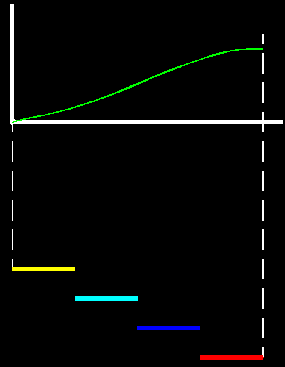 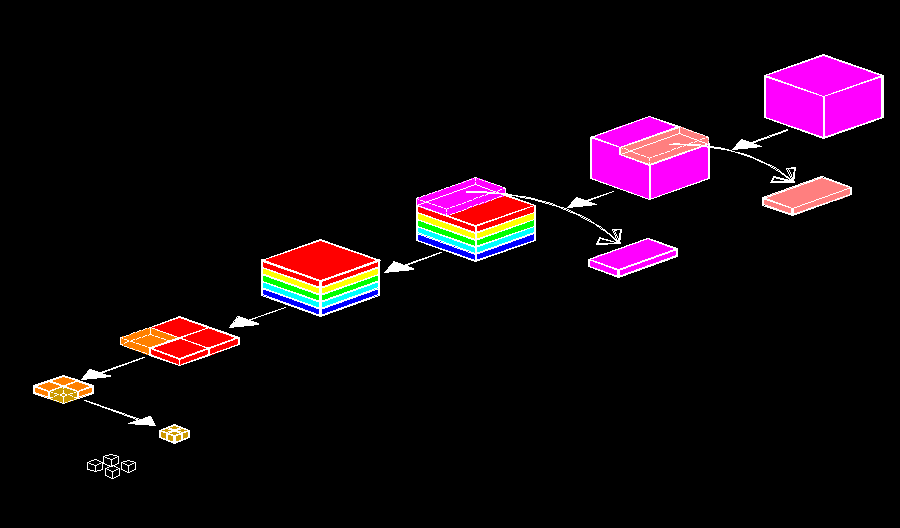 ميزانية فترة التمويل
مخطط الزمن
الميزانية التشغيلية للمشروع 
التكلفة المقدرة
المستوى - 1                             الميزانية المتوفرة لمدير المهام
الأرباح
المستوى – 2
ميزانية المهمة
احتياط الإدارة
المستوى – 3
ميزانية المهمة الثانوية
المستوى – 4
ميزانية عمل
يساير هيكل تجزئة العمل
المستوى – 5
ميزانية حزمة عمل
65
Cash Flow, Cost Baseline and Funding Displayالتدفق النقدي , عرض لخط أساس التكلفة والتمويل
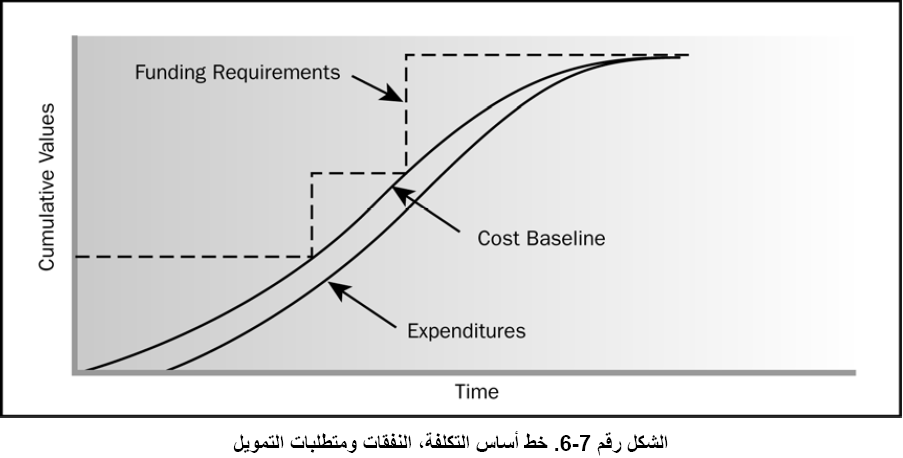 متطلبات التمويل
القيم التراكمية
خط أساس التكلفة
النفقات ( المصروفات )
الزمن
66
Earned Value Management ادارة القيمة المكتسبة
Earned value management (EVM) in its various forms is a commonly used method of performance measurement. It integrates project scope, cost, and schedule measures to help the project management team assess and measure project performance and progress. 
It is a project management technique that requires the formation of an integrated baseline against which performance can be measured for the duration of the project. The principles of EVM can be applied to all projects, in any industry. 
EVM develops and monitors three key dimensions for each work package and control account .
إدارة القيمة المكتسبة (EVM) في أشكالها العديدة هو طريقة شائعة الاستخدام لقياس الأداء. وهي تتكامل مع معايير النطاق والتكلفة والجدول الزمني الخاص بالمشروع لمساعدة فريق إدارة المشروع في تقييم وقياس أداء المشروع وتقدمه.
هي عبارة عن أسلوب لإدارة المشروع يستلزم تشكل خط أساس متكامل يتم بمقارنته قياس الأداء في الفترة الزمنية الخاصة بالمشروع. يمكن تطبيق مبادئ إدارة القيمة المكتسبة على جميع المشروعات في أي مجال صناعي.
تعمل إدارة القيمة المكتسبة على وضع ورصد الأبعاد الرئيسة الثلاثة في كل حزم من حزم برامج العمل وكل حساب من حسابات التحكم .
67
Earned Value – Conceptالقيمة المكتسبة - المفهوم
A method for measuring project cost performance.
طريقة لقياس أداء تكاليف المشروع .
Using to compares the amount of work that was planned with what was actually accomplished to determine if progress is as planned
تستخدم لمقارنة مقدار العمل الذي كان قد خطط لينفذ مع ما تم تنفيذه لاقرار مااذا كان الانجاز مطابق لما خطط له .
68
Earned Value – 4 Components القيمة المكتسبة – 4 مكونات
Planned Value (PV):
Budgeted Cost of Work Scheduled (BCWS).
The planned Value (PV) .
The sum of budgets for work scheduled to be accomplished .
A time – phase baseline budget plan.
Earned Value (EV): 
Budgeted Cost of Work Performed (BCWP).
The sum of budgets for completed portions of the work.
Based on : 
Estimated Cost & resource requirements for performing the activities.
Degree to which activities have been accomplished.
القيمة المخططة :
ميزانية تكلفة العمل المخطط .
القيمة المخططة .
مجموع ميزانيات العمل الذي يجب انجازه .
خط الأساس المزع زمنيا للتكلفة المخططة .
القيمة المكتسبة :
ميزانية تكلفة العمل المنفذ .
مجموع ميزانيات العمل الذي نفذ جزئيا.
على أساس :
القيمة المقدرة لتكلفة الموارد المطلوبة لتنفيذ النشاطات .
الدرجة التي بلغها تنفيذ النشاطات .
69
Earned Value – 4 Components القيمة المكتسبة – 4 مكونات
Actual Cost (AC):
Actual Cost of Work Performed (ACWP).
The sum of actual budgets for completed portions of the work.
Budgeted At Completion (BAC) :
	Project budget .
التكلفة الفعلية :
التكلفة الفعلية للعمل المنفذ .
مجموع الميزانيات الفعلية المصروفة لانجاز جزء من العمل. 
التكلفة عند الانتهاء:
تكلفة المشروع .
70
Progress Reporting تقرير الأداء
0  %                   100 %
20 %                  80  %
50  %                  50  %
النواتج الملموسة
المعادلات الثابتة :
للمهام ذات الفترة الزمنية من 1 –  2 فترة تخطيط زمنية ( يومين, اسبوعين ....الخ ) .
15%           20%             35%                 30%
نقاط العلام الموزونة .
     للمهام ذات الفترة الزمنية الطويلة .
حزم العمل المنفصلة
EV =التكلفة الموازنة للوحدة   عدد الوحدات المنتهية *
الوحدات المنتهية .
النسبة المئوية المنجزة من العمل ( بسيطة وسهلة ) .
EV = % النسبة المئوية المنتهية * القيمة المخططة للوحدة
نواتج غير ملموسة :
EV = مثال جهود ادارة المشروع , القيمة المخططة
مستوى الجهد .


   الجهد الموزع .
لمهام المساندة مثل ( مهام ضبط وضمان الجودة ) 
EV =   % النسبة المئوية المنتهية من القيمة المكتسبة للمهمة الرئيسة
71
1
2
3
4
5
6
7
8
A
B
C
D
E
F
Responsibility Allocation Matrix (RAM) & Control Accountsمصفوفة توزيع المسؤوليات و حسابات الضبط
Work Breakdown Structure 
(هيكل تجزئة العمل )
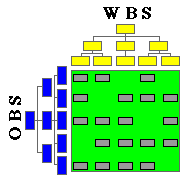 Control Accounts (CA)
Where Project’s Scope, Cost and Schedule are Planned , Managed & Controlled
رقم الحساب :
حيث يتم تخطيط وادارة وضبط النطاق, التكلفة, جدولة زمنية,
Organization Breakdown Structure (هيكل تجزئة المنظومة )
Assignment of a single work element to a single team allows better control and Facilitates roll-up of efforts In both directions.
اسناد عنصر من العمل الى شخص ما أو وحدة ادارية ما . يسمح بتسهيل طي الجهود للأعلى في كلا الاتجاهين .
72
Earned Value – Formulasالقيمة المكتسبة - المعادلات
Cost Variance :
تباين (اختلاف) التكلفة 

Schedule Variance :
تباين (اختلاف) الجدول الزمني

Cost Performance Index :
مؤشر أداء التكلفة

Schedule Performance Index : 
مؤشر أداء الجدول الزمني
CV  = EV – AC 
CV  = BCWP – ACWP
Bad < 0
SV  = EV – PV 
SV  = BCWP – ACWS
Bad < 0
Bad < 1
CPI = EV/AC
Bad < 1
SPI = EV/PV
73
Earned Value – Formulasالقيمة المكتسبة - المعادلات
Cost Variance :
	CV$ = EV – AC                                   ( - ) Unfavorable ,   ( +) favorable
Cost Variance % :	                                                    CV% =  (CV$ / EV)  * 100               ( - ) Unfavorable ,   ( +) favorable
Schedule Variance :	                                                  SV$ = EV – PV        	               ( - ) Unfavorable ,   ( +) favorable
Schedule Variance % :   
	SV% = (SV$ / PV)    * 100               ( - ) Unfavorable ,   ( +) favorable
تباين التكلفة :
= القيمة المكتسبة – التكلفة الفعلية .
النسبة المئوية لتباين التكلفة :
=((القيمة المكتسبة – التكلفة الفعلية )\القيمة المكتسبة ) * 100 .
تباين الجدول الزمني :
= القيمة المكتسبة – القيمة المخططة .
النسبة المئوية لتباين الجدول الزمني :
= ((القيمة المكتسبة – القيمة المخططة ) \ القيمة المخططة ) *100 .
74
Earned Value – Formulasالقيمة المكتسبة - المعادلات
Variance At Completion :   
	VAC$ = BAC – EAC
	( - ) Over Budget
	( + ) Under Budget 
Variance At Completion % :
 	VAC $ % = (BAC – EAC) * 100 / BAC 
	= (VAC $ /BAC) * 100
	( - ) Over Budget 	
	( + ) Under Budget
التباين عند الانتهاء :
= التكلفة عند الانتهاء           ( الميزانية ) – المقدر عند الانتهاء .
النسبة المئوية للتباين عند الانتهاء :
= (التكلفة عند الانتهاء          ( الميزانية ) – المقدر عند الانتهاء ) *100 \ التكلفة عند الانتهاء  .
75
Earned Value – Formulasالقيمة المكتسبة - المعادلات
Cost Performance Index :
	CPI = EV / AC                                  
	> 1 (Underrun) ; < 1 (Overrun) ;         1 (On Budget)
Schedule Performance Index :
    SPI = EV / PV                                  
	> 1 (Ahead) ; < 1 (Behind) ;                  1 (On Schedule)
Cost Schedule Performance Index :
1 -  CSPI  = CPI * SPI
2 -  CSPI  = 0.8CPI * 0.2SPI
مؤشر أداء التكلفة :
= القيمة المكتسبة \ التكلفة الفعلية .
مؤشر أداء الجدول الزمني :
= القيمة المكتسبة \ القيمة المخططة.
مؤشر أداء مختلط ( التكلفة والجدول الزمني ) :
= مؤشر أداء التكلفة * مؤشر أداء الجدول الزمني .
= (0,8 مؤشر أداء التكلفة )*     0,2مؤشر أداء الجدول الزمني )
76
Earned Value – Formulasالقيمة المكتسبة - المعادلات
To Complete Performance Index (TCPI):
= Work Remaining / Budget Remaining
= TCPI = (BAC-EV) / (BAC-AC) .
مؤشر الأداء لانجاز العمل المتبقي :
= العمل المتبقي \ الميزانية المتبقية .
= ( الميزانية – القيمة المكتسبة ) \ ( الميزانية – التكلفة الفعلية ) .
77
To-Complete Performance Index (TCPI) مؤشر الأداء لانجاز العمل المتبقي
The To-Complete performance index (TCPI) is the calculated projection of cost performance that must be achieved on the remaining work to meet a specified management goal, such as the BAC or the EAC.
Equation for the TCPI based on the BAC: 
TCPI= (BAC-EV) / (BAC-AC)
Equation for the TCPI based on the EAC: 
TCPI= (BAC-EV) / (EAC-AC)
مؤشر الأداء اللازم حتى يتم اكمال المشروع (TCPI) هو التصور المحسوب لأداء التكلفة التي يجب تحقيقه في العمل المتبقي للإيفاء بهدف محدد من أهداف الإدارة مثل تقدير .EAC أو تقدير BAC .
تقوم المعادلة الخاصة بمؤشر TCPI على تقدير BAC :
TCPI= (BAC-EV) / (BAC-AC)
تقوم المعادلة الخاصة بمؤشر TCPI على تقدير EAC :
TCPI= (BAC-EV) / (EAC-AC)
78
Estimate At Completion (EAC) المقدر عند الانتهاء - التنبؤ
EACt Estimate at Completion (Time):
      EACt =  ( BAC/SPI)/(BAC/Project Duration )
      EACt = ( Project Duration / SPI )
EAC$  Estimate at Completion ($):
	1 - EAC$ = BAC/CPI
	2 - EAC$ = AC +  (BAC – EV )/CPI
	3 - EAC$ = AC + [(BAC – EV )/(CPI * SPI)]
	4 - EAC$ = AC + [(BAC – EV ) / (0.8CPI *0.2SPI)] .
المقدر عند الانتهاء ( الزمن ) :
= (الميزانية \ مؤشر أداء الجدول الزمني ) \ ( الميزانية \ زمن المشروع ) .
= زمن المشروع \ مؤشر أداء الجدول الزمني .
المقدر عند الانتهاء ( المال ) :
= الميزانية \ مؤشر أداء التكلفة .
التكلفة الفعلية + ( الميزانية – القيمة المكتسبة ) \ مؤشر أداء التكلفة .
التكلفة الفعلية + )) الميزانية – القيمة المكتسبة ) \(مؤشر أداء الجدول الزمني * مؤشر أداء الجدول الزمني).
التكلفة الفعلية +((الميزانية – القيمة المكتسبة ) \(0,2مؤشر أداء الجدول الزمني *0,8 مؤشر أداء الجدول الزمني)
79
Estimate To Completeالمقدر للانتهاء
المقدر للانتهاء :
	= المقدر عند الانتهاء – التكلفة الفعلية       ( للمستقبل ) .
	= الميزانية – القيمة المكتسبة ( للماضي ).
Estimate To Complete ( ETC ) :
ETC = EAC – AC (Future) 
ETC = BAC - EV  (Past)
80
Percent Completedالنسب المئوية
Percent Completed : 
    = (EV/ BAC)* 100   Percent (Work Completed)
Percent Spent (Budget) : 
    = (AC/BAC)*100	Percent (Budget Spent)
Percent Scheduled : 
    = (PV /BAC)*100    Percent (Time Elapsed)
النسبة المئوية المنجزة :
( القيمة المكتسبة \ الميزانية ) * 100 ( نسبة العمل المنجز ) .
النسبة المئوية المنفقة ( من الميزانية ) :
= ( التكلفة الفعلية \ الميزانية ) * 100 ( المنفق من الميزانية ) .
النسبة المئوية المجدولة زمنيا :
( القيمة المخططة \ الميزانية ) *100 ( النسبة المئوية للزمن المنقضي منذ بدء المشروع ) .
81
Example To Analyzing Input Data
We Will Take (Total Project) As Sample
Time Now Is (+ 4) Months.
 Project Duration    8 Months
سوف نستخدم (إجمالي المشروع ) كمثال .  
الزمن الآن هو +4 أشهر من بدء المشروع 
زمن المشروع هو 8 أشهر .
82
Earned Value Data Tables  After E.V.  -  Results
SCHEDULE MEASUREMENTS
COST MEASUREMENTS
COST / SCH. INDICES
SV     = - 50,000
SV% = - 12.05 %
SPI   = 0.88
CV     = - 120,000
CV% = - 32.88 %
CPI    = 0.75
CSPI = 0.66
CSPI = 0.776
TCPI = 1.53
BUDGET MEASUREMENTS
TIME MEASUREMENTS
OVERALL STATUS MEASUR.
BUDGET REM.= 225,000
WORK REM.   = 345,000
EAC (time)          = 9. 09 M.
PROJECT DELAY = 1.09 M.
% COMPLETED = 51.41 %
% SCHEDULED = 58.45 %
% SPENT           = 68.31 %
FORECAST MEASUREMENTS
*  MINIMUM        * * MAXIMUM
83
Earned Value Data Elements  S Curve Before E.V.  -  Input Dataالمدخلات
Estimate at completion (EAC) =  ?
Variance at Completion (VAC) = ?
Estimate to Complete (ETC) =  ?
Budgeted Cost At Completion (BAC) = 710,000
Actual Cost ( AC )    = 485,000
Planned Value (PV) = 415,000
Cost Variance
 (CV) =  ?
Earned Value (EV) = 365,000
MANHOURS / $
Schedule Variance      
(SV) =  ?
Forecasted Time Variance
          = ?
Time Now
4 Months
8 Months
Estimated Project Duration = ?
84
TIME
Earned Value Data Elements S Curve After E.V.  -  Resultsبيانات القيمة المكتسبة – النتائج
Estimate at completion (EAC)  =  929,587  To  1,007,727
Variance at Completion (VAC) =                   - 219,587   To             - 297,727
Estimate to Complete (ETC) = 444,587 To 522,727
Budgeted Cost At Completion (BAC) = 710,000
Actual Cost ( AC )    = 485,000
Planned Value (PV) = 415,000
Cost Variance
(CV) = - 120,000
Earned Value (EV) = 365,000
MANHOURS / $
Schedule Variance      
(SV) = - 50,000
Forecasted Time Variance
= 1.09 Months
Time Now
4 Months
8 Months
9.09 Months
85
TIME
Earned Value – Project Levelالقيمة المكتسبة – مستوى المشروع
A project consists of 4 Activities . After sometimes of its start you want to evaluate its performance as follows:

Network computation show the dates. Here we show the budgets
The practice is more professional . With the help of computers, the S curve can be drawn for the project
مشروع مؤلف من 4 نشاطات. بعد قليل من الوقت من بدئه نريد تقييم أدائه كما يلي :
من شبكة الجدول الزمني نحصل على التواريخ ومن الجدول أدناه نحصل على الميزانيات .
الممارسة الفعلية (الواقع العملي) هو أكثر حرفية . مع مساعدة الحاسوب فان منحني S  يمكن رسمه للمشروع .
86
Earned Value Equationsمعادلات القيمة المكتسبة
87
Earned Value Equationsمعادلات القيمة المكتسبة
88
Cost Breakdown structureهيكل تجزئة التكلفة
8 – Cost Budget –ميزانية التكلفة
7 – Management Reserve – احتياط الادارة
6 – Cost Baseline – خط أساس التكلفة
5 – Contingency Reserve – احتياط الطوارئ
4 – Project Estimates – تقديرات المشروع
3 – Control Account Estimates – تقديرات ضبط الحسابات
2 – Work Packages Estimates 
تقديرات حزم العمل
1 – Activity Estimates 
تقديرات النشاطات
89